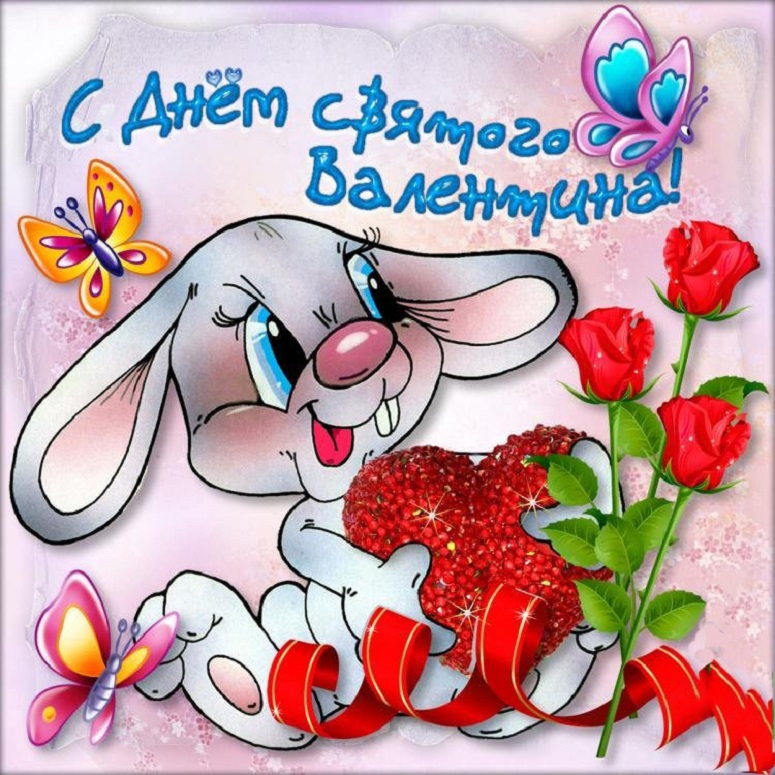 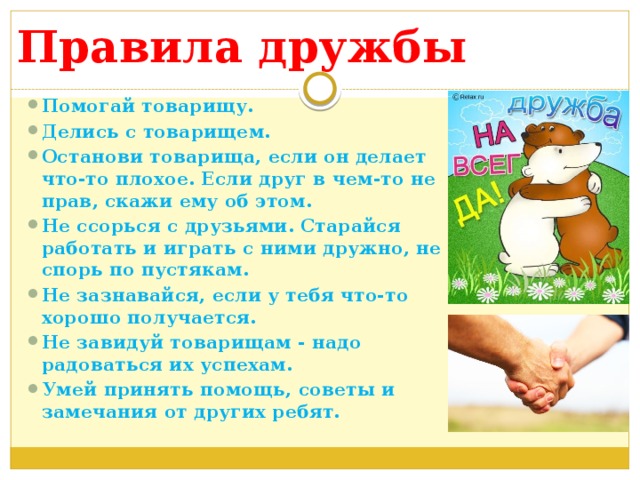 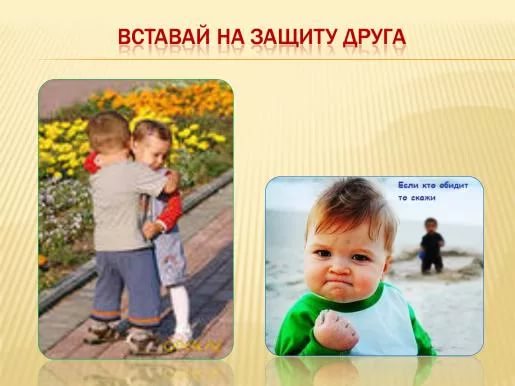 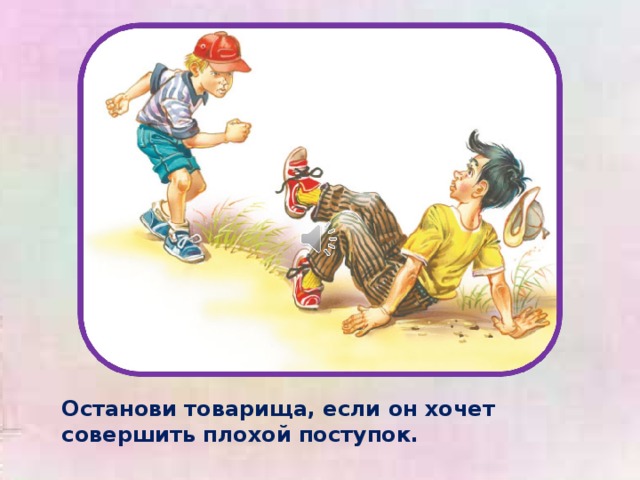 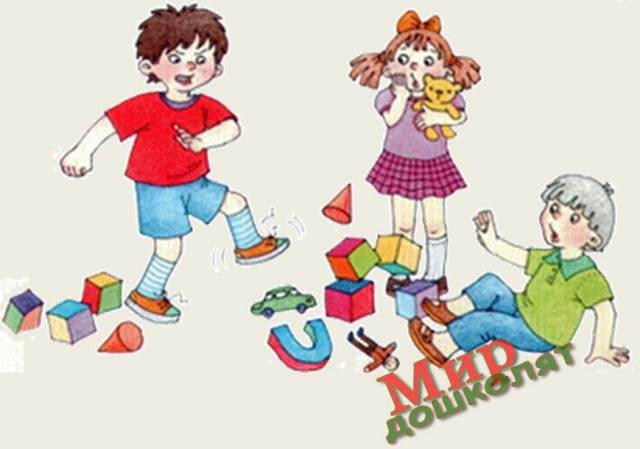 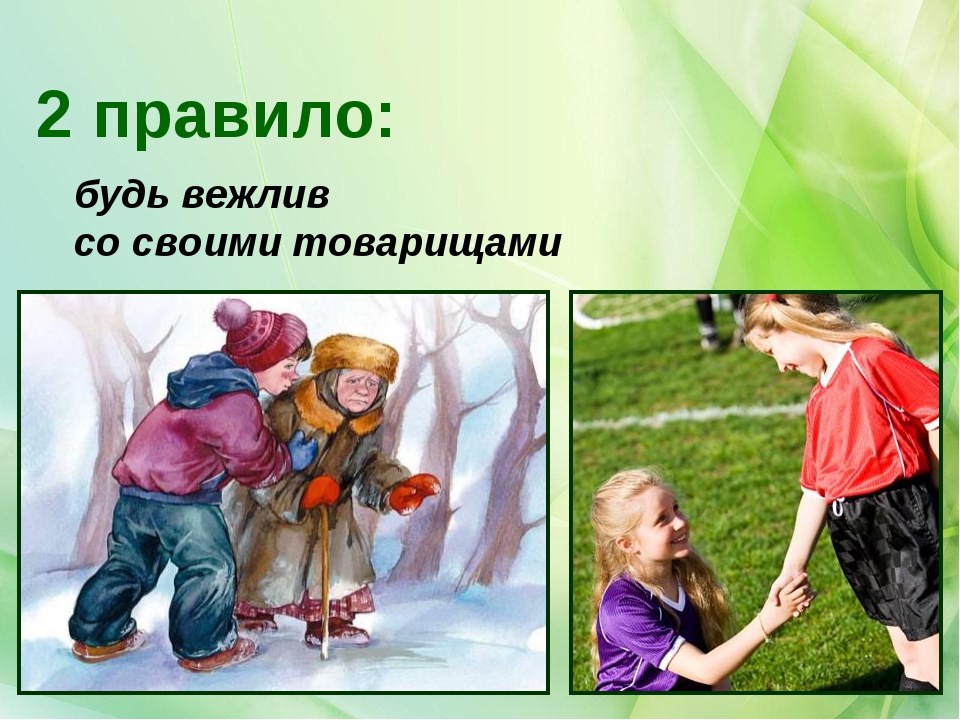 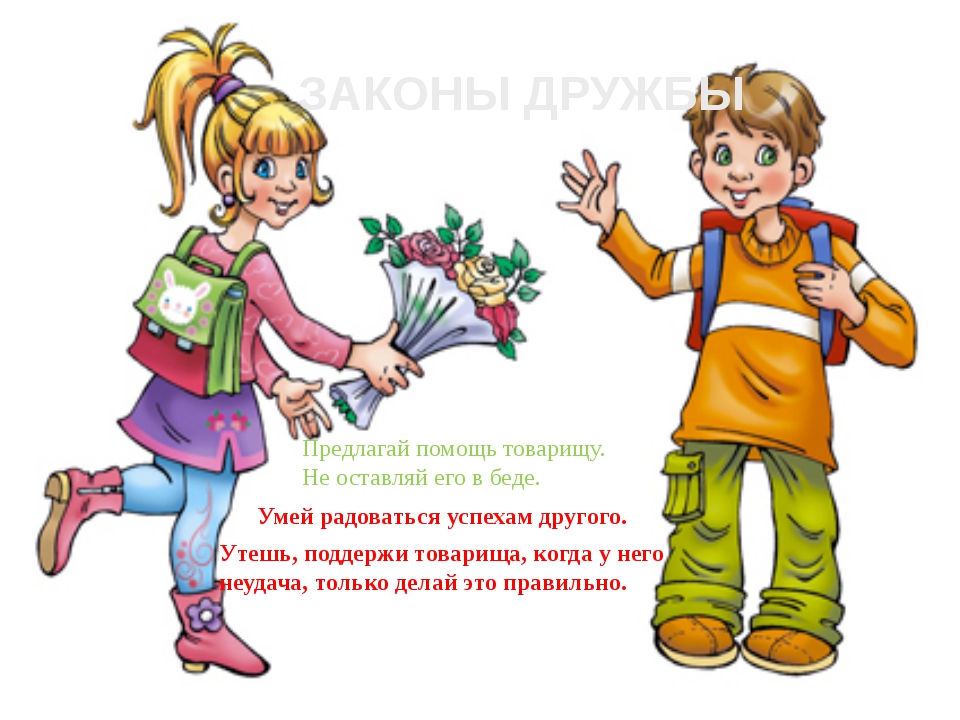 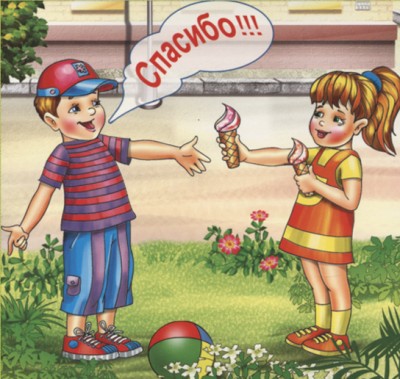 Поделись с товарищем.
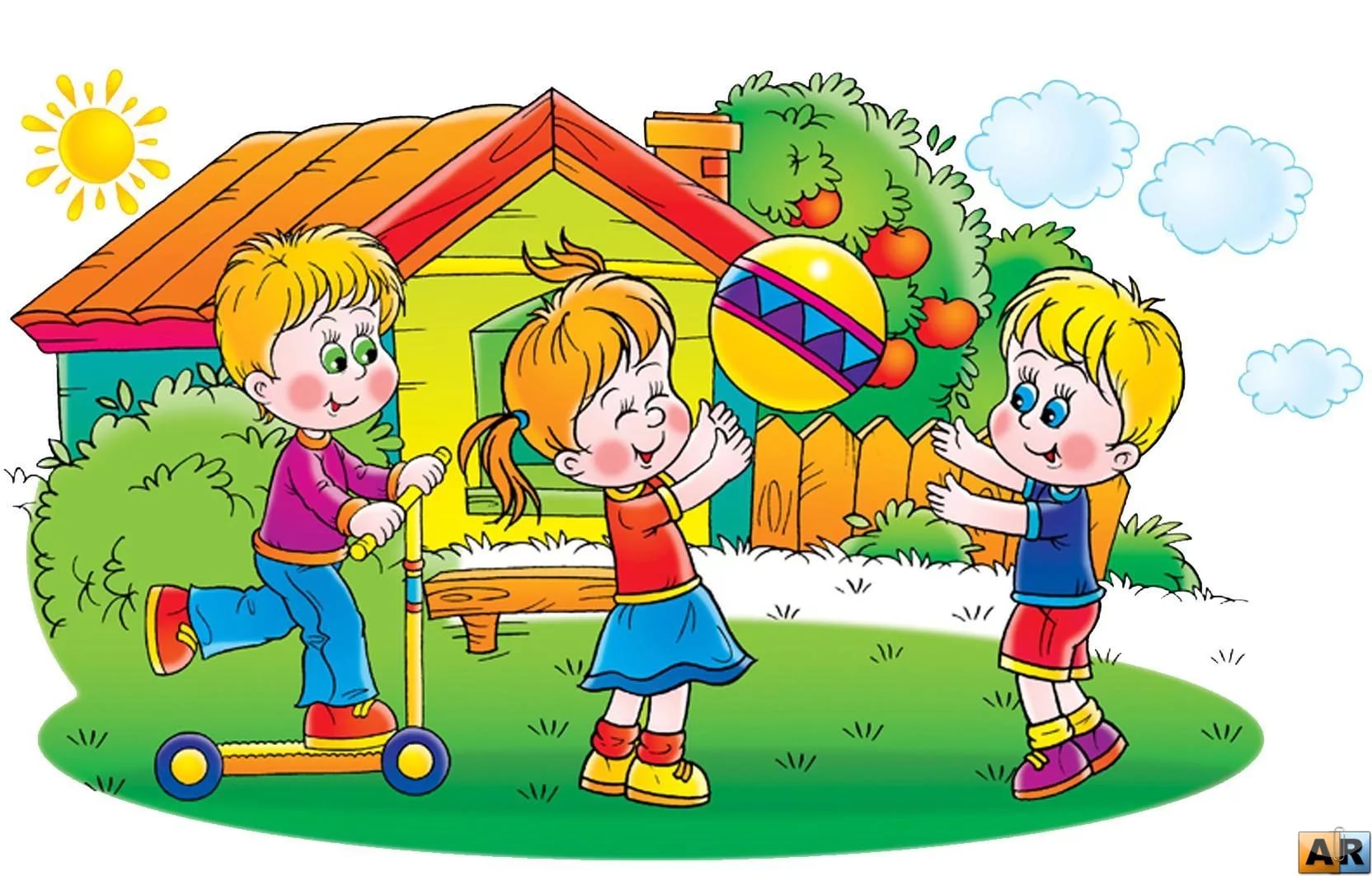 Не ссорьтесь-играйте дружно.
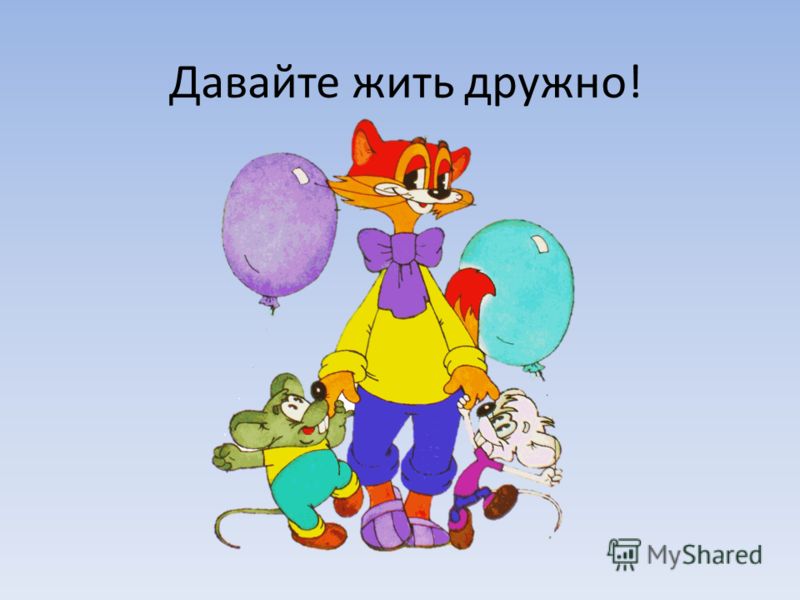 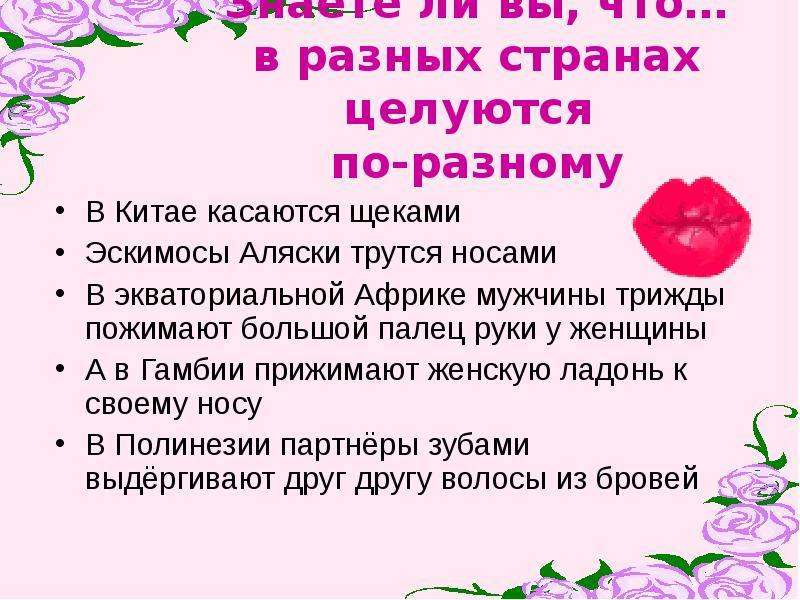 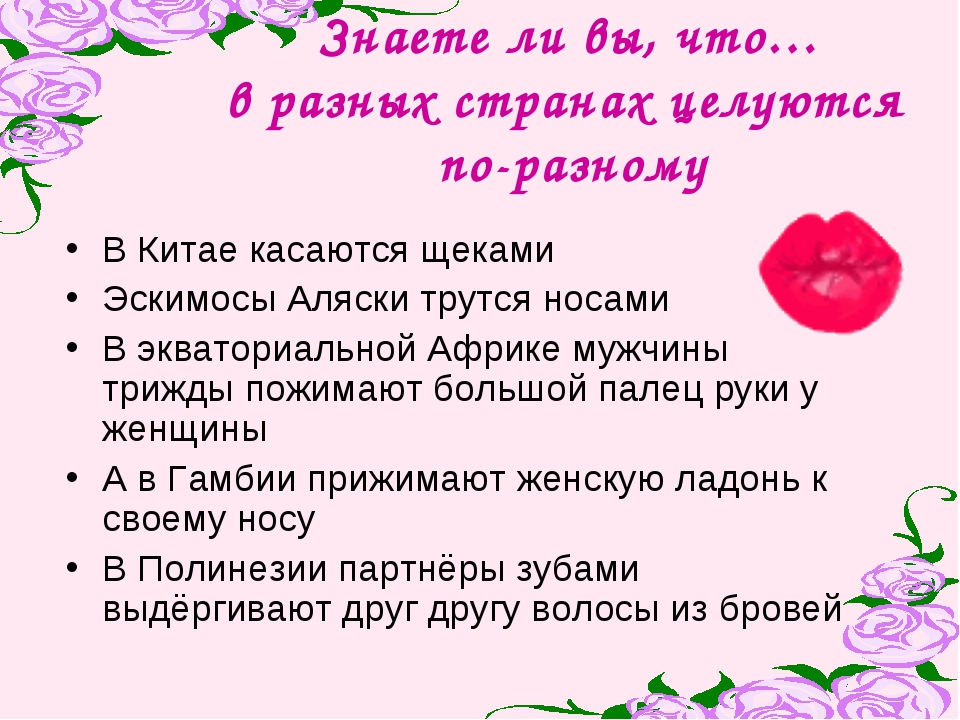 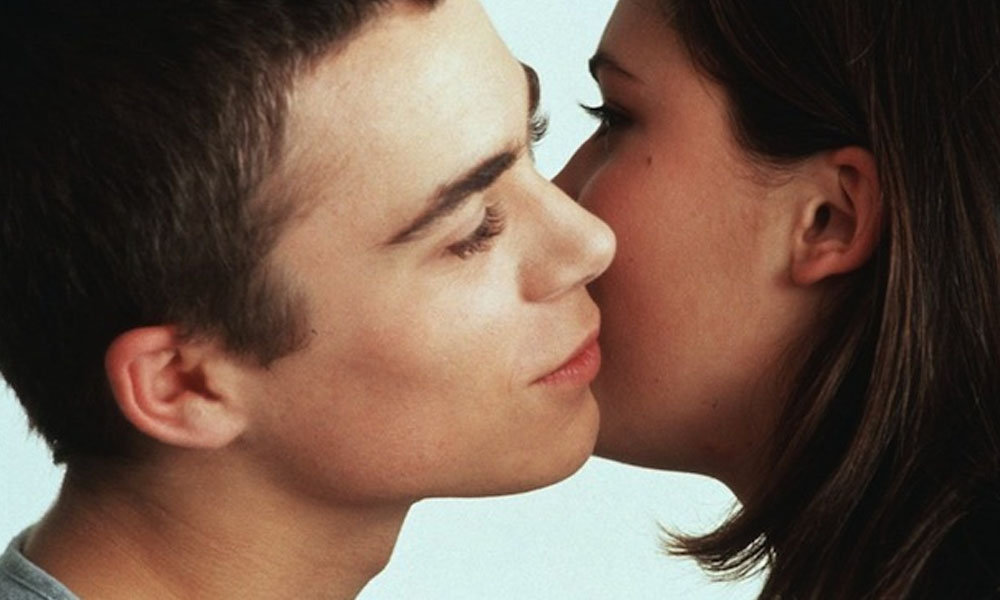 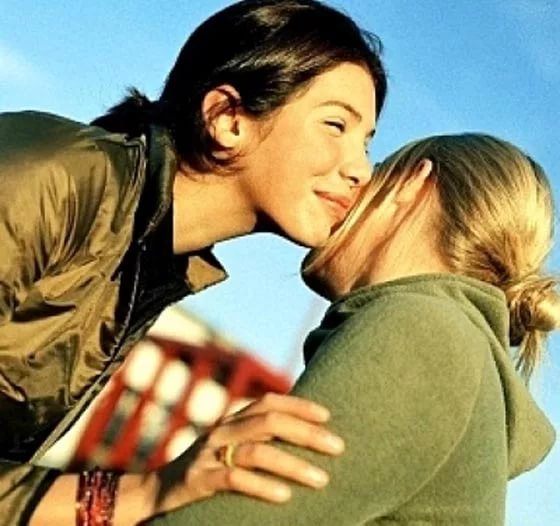 В Китае целуются щёчками
В Китае целуются щёчками
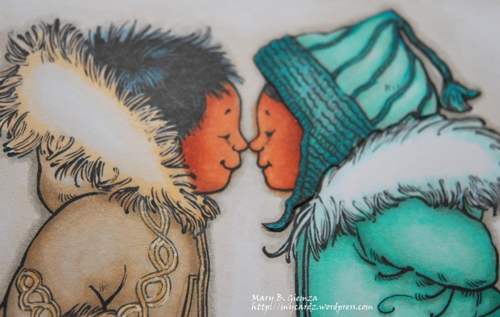 Эскимосы  Аляски целуются носиками
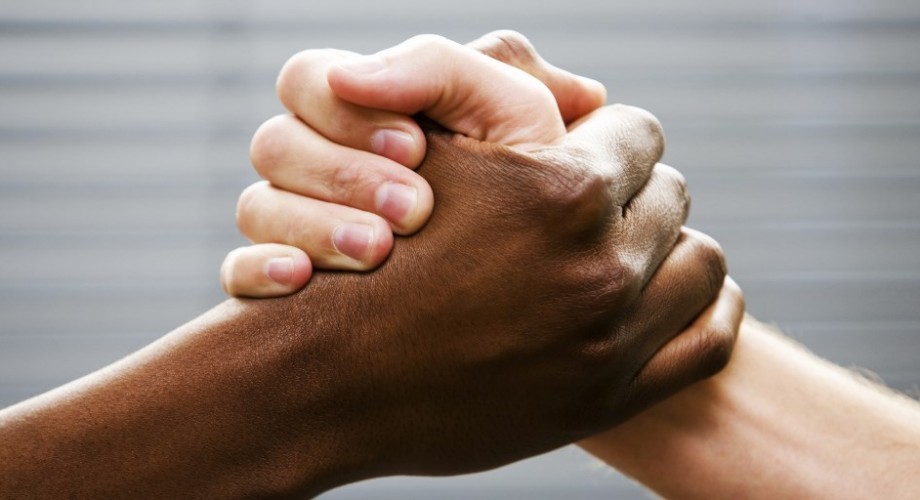 В экваториальной Африке мужчина трижды пожимает большой палец женщине.
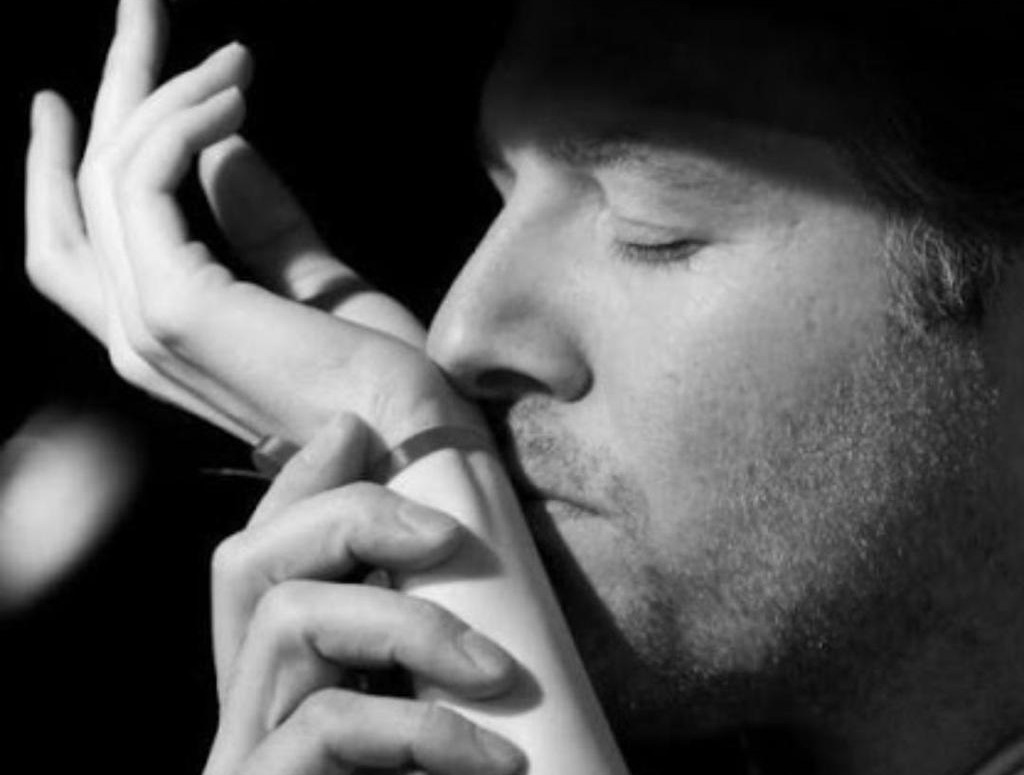 В Гамбии прижимают женскую ладонь к своему носу
В Полинезии партнёры зубами выдёргивают друг другу волосы из бровей.-А вот это наверное больно, и мы этого делать не будем, а лучше проверим, какие вы ловкие и дружные.
Проводится игра «Музыкальный стульчик».
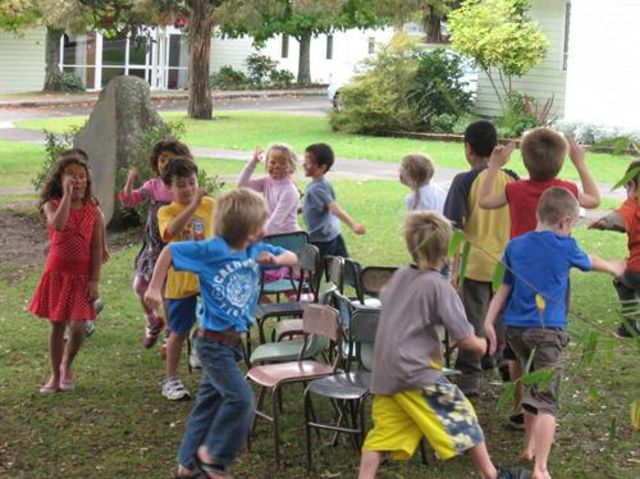 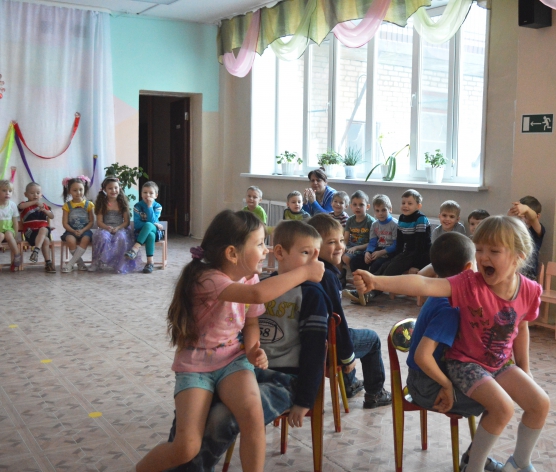 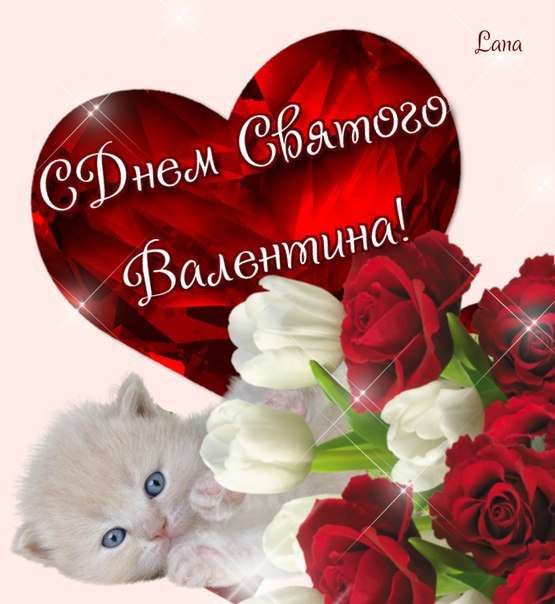 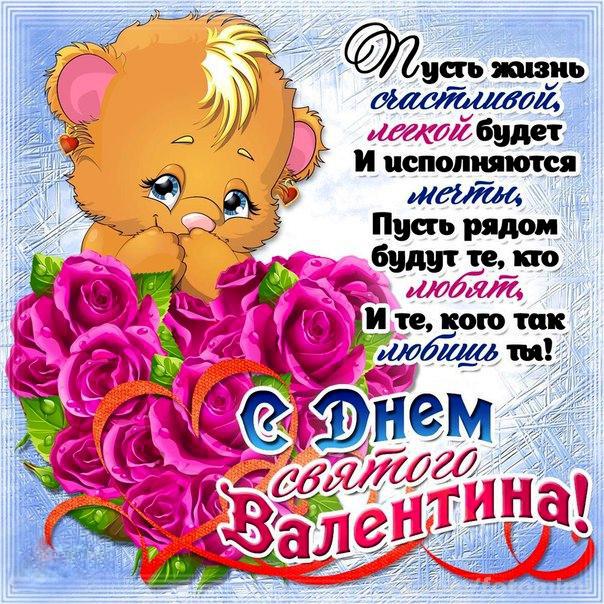 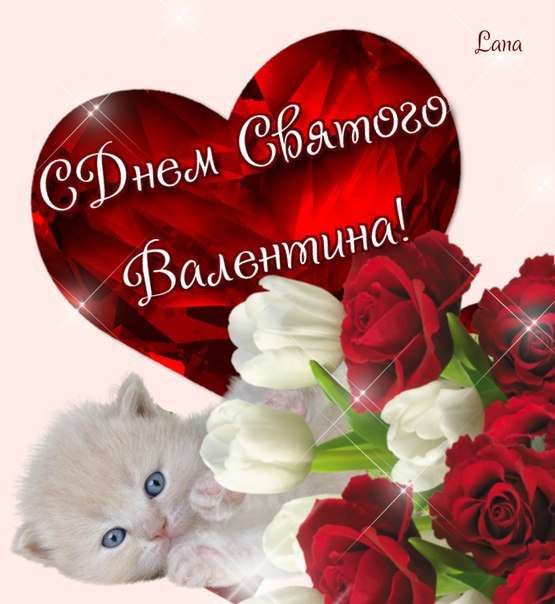